МАТЕМАТИКАУпоређивање и мјерење запремине тијела и јединице за запремину у метарском систему
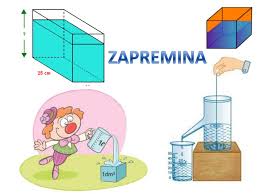 ЗАПРЕМИНА
( утврђивање )
ПОНОВИМО:
Запремина геометријског тијела је дио простора којег то тијело заузима.
Запремину геометријских тијела смо мјерили уз помоћ запреминске (кубне) јединице, коју називамо ЈЕДИНИЧНА КОЦКА.
Основна јединица за мјерење запремине геометријских тијела је КУБНИ МЕТАР (1m³).
Јединице мање од кубног метра су: кубни дециметар (1dm³), кубни центиметар (1cm³) и кубни милиметар (1mm³).
[Speaker Notes: ПОНОВИМО:]
Јединице веће од кубног метра су: кубни декаметар (1dkm³), кубни хектометар (1hm³) и кубни километар (1km³).
Омјер између кубних јединица је 1000, односно
    1 ∙ 10³.
Јединична коцка је коцка чије су ивице одређене дужине, изражене у дужним мјерама, на основу којих се израчунава њена запремина, нпр.:
     Коцка чије су ивице 1 dm, има запремину од 1 dm³, и
     пишемо:
V (    ,а =1 dm) = 1 dm³
Омјер кубних јединица мањих од кубног метра:
     1m³ =  1 000dm³ = 1 000 000cm³ =  1 000 000 000mm³
Омјер кубних јединица већих од кубног метра:
     1km³ = 1 000hm³ = 1 000 000dkm³ = 1 000 000 000 m³
Омјер кубних јединица можемо изразити и у степену броја 10ⁿ:
   - МАЊЕ ОД 1m³ :  1m³ = 10³dm³ = 10⁶cm³ = 10⁹mm³
   - ВЕЋЕ ОД 1m³ :     1km³ = 10³hm³ = 10⁶dkm³ = 10⁹m³
ЗАДАЦИ:
1) Одреди запремину геометријског тијела А, ако је мјерни број јединична (кубна) коцка Е:
                                                    А



                 V = ?

         V ( А ) = 15 Е
Е
2) Колика је запремина коцке
    К₁, чија је дужина странице
    а = 1m?

    - Ако знамо да је коцка 
    тродимензионално геометријско
    тијело, онда ћемо рећи да је:

                V ( К₁ ) = 1 m³
                                                                               а = 1 m
К₁
1 m³
Нек бројеви лете к`о звијезде и комете
3) Изрази веће кубне јединице мањим:
         58 cm³ =       ?       mm³
        408 dm³ =           ?            mm³
        8 m³ =              ?             mm³
        55 hm³ =        ?     dkm³
        32 km³ =              ?               m³
        565 dkm³ =           ?            dm³
        753 hm³ = 753 ∙    ?      mm³ 
        367 km³ = 367 ∙   ?      dm³
58 000
408 000 000
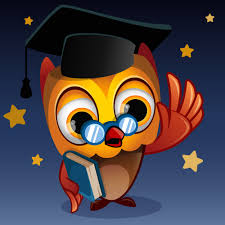 8 000 000 000
55 000
32 000 000 000
565 000 000
10¹⁵
10¹²
4) Изрази мање кубне јединице већим:
56 000 hm³ =      ?    km³
                                  93 000 000 dkm³ =      ?     km³ 
                                      4 000 000 m³ =    ?    hm³ 
                                           232 000 m³  =     ?    dkm³ 
                                         7 ∙ 10⁹ cm³ =    ?   km³ 
                                       18 ∙ 10³ cm³ =    ?   dm³ 
                                398 000 000 000 mm³ =     ?    m³
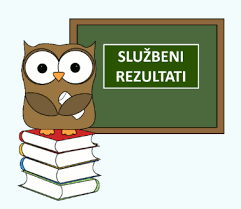 56
93
ПРОНАЂЕНИ РЕЗУЛТАТИ
4
232
7
18
398
5) Заокружи тачан одговор:
У резервоару облика коцке, чија је запремина 72m³ може да стане:

а)  7 200 Ɩ воде
б)  72 000 Ɩ воде
Г)  720 000 Ɩ воде
6) Сљедећи израз претвори у кубне дециметре и кубне центиметре:

     907 044 cm³ =   ?     dm³    ?   cm³

Рачунамо:
 907 000 cm³ = 907 dm³ 
 907 044 cm³ – 907 000 cm³ = 44 cm³
907
44
ЗАДАЦИ ЗА САМОСТАЛАН РАД:
Изрази у траженој кубној јединици:
     43 dm³ 768 cm³ = _________ cm³
     50   m³ 875 dm³ = _________ dm³
Један базен има запремину 7m³450dm³. Колико литара воде стане у тај базен?
Зграда облика коцке има запремину 540 030 dm³. Колико је то метара и дециметара кубних?        (____m³___dm³)